Planète loisirs animation
Activités
Motoneige
Patinoire
Luge
Piscine
Du 15 au 18 février 
Séjour « Glisse » 
6-10 ans
Hébergement au LPA de Rochefort Montagne (63)
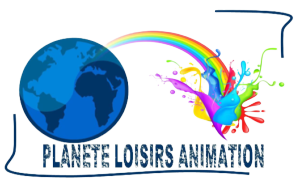 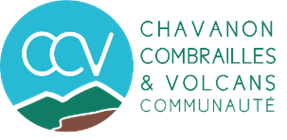 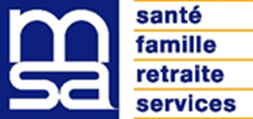 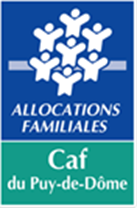 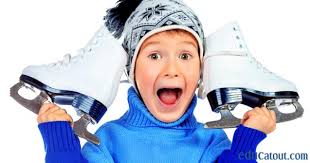 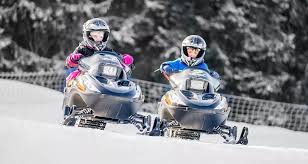 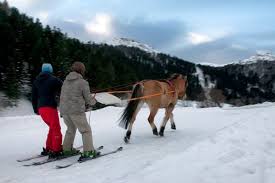 Inscriptions et renseignements
07.82.84.51.16
alsh@afr63.fr
planete loisirs anim
16 rue du Sioulet, 63380 Pontaumur
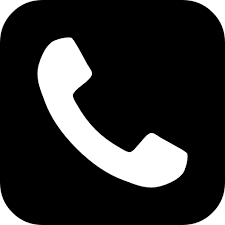 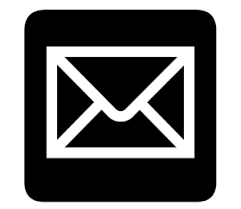 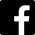 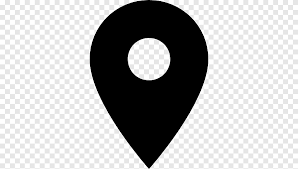 Inscription séjour « Glisse »
Nom-Prénom:
Date de naissance:  
Commune de résidence:
Téléphone:
Adresse mail:
Numéro allocataire:
 Signature:
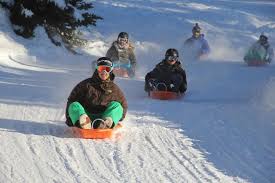